목회칼럼 Pastoral Column
공동관심사의 나눔 Announcement
1. Welcome! 환영하고 축복합니다기쁨과 은혜가 넘치는 제일한인교회에 오신 것을 진심으로 환영합니다. 처음 방문하신 분은 담임목사의 안내를 받으시기 바랍니다. 
2. 성령강림 후 스물 셋째 주일기적의 14일 감사 노트 작성을 통해 은혜로운 시간 되시길 바랍니다. 다음 주일은 어느덧 추수감사주일입니다. 감사기도와 더불어 개인별 중보기도 제목을 업데이트합니다.     
3. 포인세티아 신청 ($15/each)정정욱 장로에게 다음 주까지 신청해 주십시오.
4. 신나는 협동조합 공동구매가능하면 다음 주까지 신청해 주십시오.
5. <감사> 시리즈 설교 (3주)11/6   빌립보서 4:4-7 감사하면 생기는 일 11/13 요한복음 6:11-15 기적을 부르는 감사11/20 요한복음 6:32-35 마르지 않는 감사
6. Rhode Island Association오늘 오후 3시, Central UCC
7. 추수감사 종교간 연합예배 다음 주일 오후 6:30분 Temple Sinai(30 Hagen Ave, Cranston, RI 02920)크랜스턴 성직자 협의회에서 주관하는 추수감사 연합예배에 많은 참여 바랍니다. 가능하신 분은 성가대로 참여해 주십시오.참석이 어려우시더라도 가능하시면 Cranston International Food Pantry를 위해 마른 음식(파스타)이나 밀봉음식(피넛버터, 잼/젤리, 파스타 소스)을 가져와 주십시오. 
8. 중보기도-세바스찬의 완전 회복을 위해-모든 교우들과 가족들의 건강을 위해-로드아일랜드 한인들의 건강을 위해-전쟁과 물가로 고통받는 저소득층들을 위해-우크라이나 전쟁의 평화로운 종식을 위해



-조경희님(박승희 권사 올케) 폐 건강-박영미 교우의 다리 회복, 여행 회복을 위해-양승숙 권사의 어깨 회복을 위해-정옥자 교우의 손가락, 발목 회복을 위해-뉴저지 최석은님의 투석을 위해-주승 형제(홍지복 님 장남) 회복을 위해-스티브 형제의 창업한 비즈니스를 위해-박승희 권사의 건강 회복을 위해-윤신혜 자매의 임신을 위해-이어진 자매 어머니의 어깨 회복을 위해-김경신 집사의 투병 치료와 회복을 위해-로드아일랜드 한인들의 건강을 위해-전쟁과 물가로 고통받는 저소득층들을 위해-마서스비니어드 지역과 난민들을 위해-한국 이태원 참사 당한 어린 영혼들을 위해-우크라이나 전쟁의 평화로운 종식을 위해
우크라이나를 위해 : -난민들을 위한 안전한 통로를 허락하소서.-살해당하고 상처입은 민간인을 위로하소서. -분쟁으로 위협받고 있는 가정을 보호하소서.-트라우마를 겪게 될 어린이들을 치유하소서.
-난민들을 위한 안전한 통로를 허락하소서.-서방 세계가 지혜롭게 판단하게 하소서.-우크라이나 위정자들에게 힘과 소망을 주소서


-살해당하고 상처입은 민간인을 위로하소서.-서방 세계가 지혜롭게 판단하게 하소서.-우크라이나 위정자들에게 힘과 소망을 주소서.
-전쟁과 물가로 고통받는 저소득층들을 위해
우크라이나를 위해 : -난민들을 위한 안전한 통로를 허락하소서.-살해당하고 상처입은 민간인을 위로하소서. 
-분쟁으로 위협받고 있는 가정을 보호하소서.-트라우마를 겪게 될 어린이들을 치유하소서.-난민들을 위한 안전한 통로를 허락하소서.-살해당하고 상처입은 민간인을 위로하소서.-서방 세계가 지혜롭게 판단하게 하소서.-우크라이나 위정자들에게 힘과 소망을 주소서.
-러시아가 평화의 소중함을 깨닫게 하소서.-3차대전, 핵전쟁으로 확산되지 않게 하소서.






3. 기도 제목 업데이트주보에 알려서 다같이 중보할 기도와 담임목사가 조용히 중보할 기도를 구분하여 봉헌 시간에 제출하여 주십시오.   



-신나는 협동조합의 사역을 위해-포괄적 이민개혁법안 BBB 상원 통과를 위해-코로나 종식을 위해



3. Christmas Pageant12/19(주일) 오전 10시에 브랜든 에이든 진하 은하가 참석합니다. 어린이들은 9시 30분까지 친교실로 모입니다.  
방문하신 여러분을‘누구라도’환영합니다.
뉴저지에서 함께 성경공부하던 목사님들이 있습니다. 감사하게도 학창시절에는 은퇴하셔서 만날 수 없었던 문동환 교수님이 뉴저지에 살고 계셔서 매주 월요일 저녁에 함께 모여 창세기부터 바울서신까지 요한 계시록만 빼고 3년 반 동안 공부했습니다. 
그리고는 꽤 시간이 지났습니다. 문득 예수님께서 지금 우리 삶의 자리에 오신다면, 세상 누구도 도와줄 수 없는 빈틈을 찾아내시지 않겠나 생각했습니다. 함께 공부하던 목사님들도 공감해 주셨습니다. 정부도 못도와주고, 교회도 못도와주고, 이웃들도 못도와주는 일이 바로 서류미비 싱글맘 렌트비 지원사역이었습니다. 
저와 우리 교회가 긴밀하게 협력하는 신나는 협동조합에서 겨울 햇김철을 맞이해서 오늘부터 공동구매를 시작합니다. 처음 공동구매를 시작할 때쯤에는, 우리 교회가 제법 큰손이었습니다. 몇 몇 작은교회 목사들끼리 모여서 힘을 합쳐봤는데, 우리만큼 힘을 모아주신 교회가 없었습니다. 
어느덧 4년째 하고 있는데, 이제 우리가 큰 손이 아닙니다. 그런데 이게 감사한 일입니다. 일부 주력 교회들이 이끌고 가는게 아니라, 작은 개인과 가정들이 힘을 합쳐서 올 한해 2만 6천불이 넘게 싱글맘들에게 렌트비 체크를 보냈습니다. 
처음에 수익금 5천불로 감격했 때가 엇그제 같은데, 이 팬데믹 어려운 시기 중에도 우리 교우님들을 비롯해서 수십 개 교회의 공동구매와 수십 명의 개인 후원자를 보내주셔서 사명을 감당할 수 있었다는 점이 정말 감사한 일입니다. 
그래서 우리 역할이 제법 줄어들어서 감사합니다.  한 사람 한 사람의 손길이 많아져서 감사합니다. 열 사람이 힘에 부치게 하는 것보다 수백 명이 가볍게 하는게 기쁨이자 행복입니다. 
그래도 기도하는 마음으로 참여해 주시면 고맙겠습니다. 생산자는 공정해서, 소비자는 가장 좋은 물건을 싸게 받아서, 싱글맘은 생활에 도움이 되어서 좋은 일입니다. 일반 후원도 환영합니다!
틴토레토의 'The Miracles of the Loaves and Fish, 1547'입니다. 원래 본명은 Jacopo Comin이며, 염색공의 아들로 태어나서 '염색공 소년'을 뜻하는 틴토렌토로 불렸습니다. 마니에리스모의 대표하는 인물입니다.
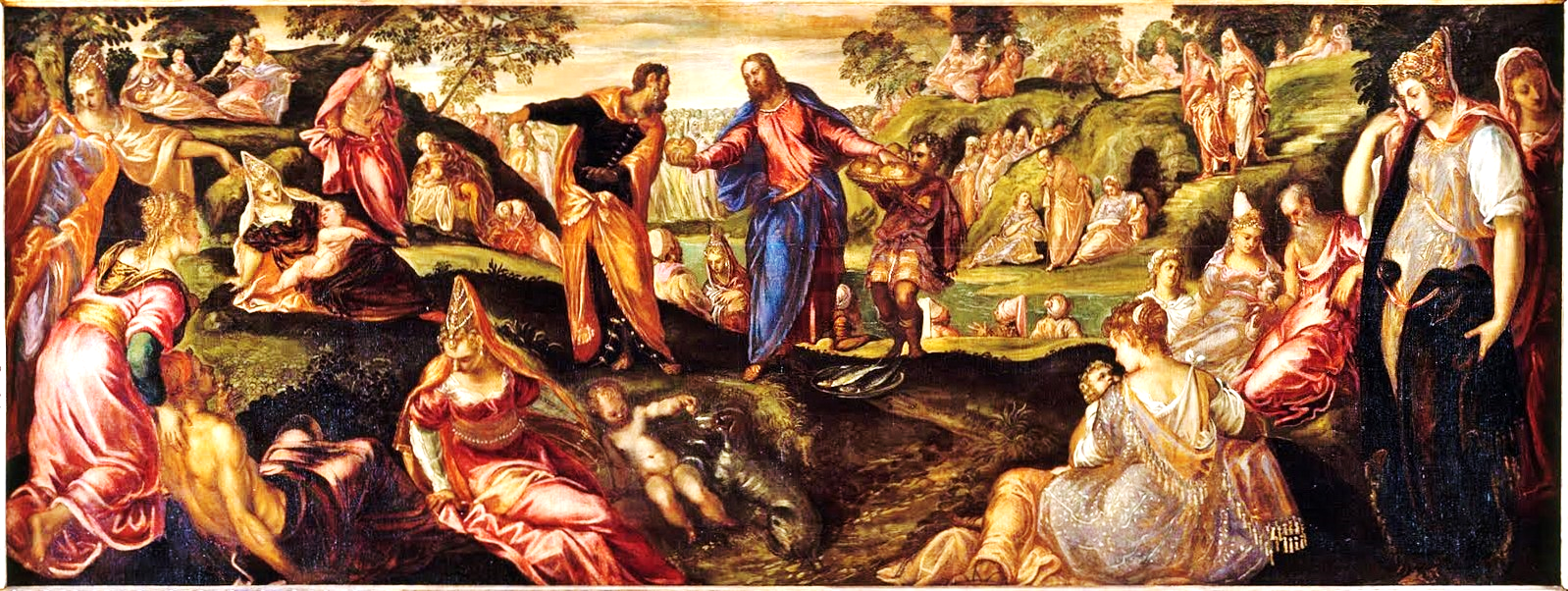 11-13-2022
성령강림 후 스물 셋째주일 
Twenty Third Sunday after Pentecost
통권 44-46호
어떤 상황에도 예배하는 공동체
복음을 삶으로 증거하는 공동체
정의와 평화를 추구하는 공동체


제일한인교회는 1979년 로드아일랜드 주에 처음 설립된 한인교회입니다. 다양성, 평신도 참여, 정의평화 사역에 중점을 두는 그리스도 연합교회 (United Church of Christ)에 소속되어 있습니다. 

No matter who you are or where you are on life’s journey, you are welcome here.








                First Korean Church UCC 또는
                     제일한인교회 UCC 검색
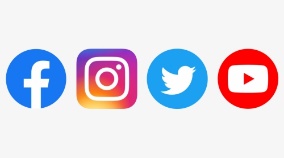 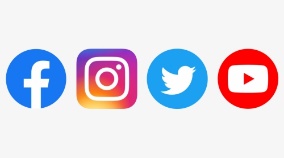 담임목사 노용환 Rev. Noh Yonghwan  
시무장로 정정욱 Elder Jhung Jhung Woock
546 Budlong Road, Cranston, RI 02920
(401) 339-4713, KOREANUCC.ORG
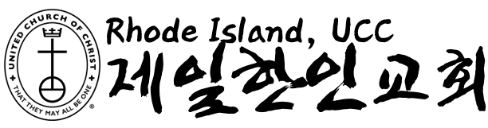 1113 공동예배 성령강림 후 스물셋째주일                                                                                                                    ○ 헌금은 입장할 때  Tray에 넣어주세요. ○ 순서자는 우측 단상 마이크를 이용해 주세요.
○  공동관심사의 나눔 | 정정욱 장로
◉ 파송 찬양 | Sending Hymn | 419장 (478)
주 날개 밑 내가 편안히 쉬네 밤깊고 비바람 불어쳐도 아버지께서 날 지켜 주시니
거기서 편안히 쉬리로다

후렴: 
주날개 밑 평안하다 그 사랑 끊을자 뉘뇨 주날개밑 내 쉬는 영혼 영원히 거기서 살리

주 날개 밑 나의 피난처 되니 거기서 쉬기를 원하노라 세상이 나를 위로치 못하나 거기서 평화를 누리리라

주 날개 밑 참된 기쁨이 있네 고달픈 세상길 가는동안 나 거기 숨어 돌보심을 받고 영원한 안식을 얻으리라

 
◉ 파송사 | Sending Message
목사: 이제 평안히 돌아가십시오. 복음의 말씀을 들었으니 한 주간 기적의 주인공으로 살아가 보십시오. (아멘)

 ◉ 축도 | Benediction
◉ 평화의 인사 | Passing the Peace 
목사: 여러분 모두는 그리스도의 몸이고
         여러분 각자는 그 분의 지체입니다. 그리스도께서 우리를 위해 평화를           이루셨으니 하나님 안에서 하나가 됩시다. 주님의 평화가 여러분과 함께!  
회중: 또한 목사님과 함께 !    
서로: 주님의 평화를 빕니다. 

::: 말씀의 예전 :::

○ 송가 | 이사야 12 
2    진정 나를 구원하실 분은 하느님이시니,◯
.     내가 그를 의지하고 두려워하지 않으리라.

.     주님은 나의 힘, 나의 노래시며, ◯
.     나의 구원이십니다.

3    그러므로 너희는 기뻐하며, ◯
.     구원의 샘에서 물을 길으리라.

4.   주님께 감사하여라. ◯
.     그의 이름을 외쳐 불러라.

.     그가 하신 큰 일을 만민에게 알려라. ◯
.     그 높으신 이름을 잊지 않게 하여라.

5    그가 큰 일을 하셨으니 주님을 찬양하며, ◯
.     그 모든 일을 온 세상에 알려라.

영광이 성부와 성자와 성령께  ◯
처음과 같이 그리고 이제와 영원히 아멘

◉  성서 봉독 | 요한복음 6:11-15  | 양은정 목사      봉독자: 요한공동체가 전한 거룩한 복음입니다.                     ( 자리에 앉아서 듣습니다 )   




.

⦿   영광이 성부와 성자와 성령께 ◯
.     처음과 같이 지금도 그리고 영원히, 아멘.



◉  성서 봉독 | 디모데후서 2:14-15  | 박현주 교우      봉독자: 디모데에게 전한 둘째 편지입니다.                     ( 자리에 앉아서 듣습니다 )   










◉ 평화의 인사 | Passing the Peace 
목사: 여러분 모두는 그리스도의 몸이고
         여러분 각자는 그 분의 지체입니다.              그리스도께서 우리를 위해 평화를           이루셨으니 하나님 안에서 하나가 됩시다. 주님의 평화가 여러분과 함께!  
회중: 또한 목사님과 함께 !    
서로: 주님의 평화를 빕니다. 





◉  평화의 인사 | Passing the Peace 
 목사: 그리스도께서 우리를 위하여 평화를   이루셨으니 주님 안에서 하나가 됩시다. 주님의 평화가 항상 여러분과 함께 
 회중: 또한 목사님과 함께 !    
 서로: 주님의 평화를 빕니다.
11 그 때 예수께서는 손에 빵을 드시고 감사의 기도를 올리신 다음, 거기에 앉아 있는 사람들에게 달라는 대로 나누어주시고 다시 물고기도 그와 같이 하여 나누어주셨다.
12 사람들이 모두 배불리 먹고 난 뒤에 예수께서는 제자들에게 "조금도 버리지 말고 남은 조각을 다 모아들여라." 하고 이르셨다.
13 그래서 보리빵 다섯 개를 먹고 남은 부스러기를 제자들이 모았더니 열두 광주리에 가득 찼다.
14 예수께서 베푸신 기적을 보고 사람들은 "이분이야말로 세상에 오시기로 된 예언자이시다." 하고 저마다 말하였다.
15 예수께서는 그들이 달려들어 억지로라도 왕으로 모시려는 낌새를 알아채시고 혼자서 다시 산으로 피해 가셨다.

봉독자: 주님의 말씀입니다.다함께: 하나님께 감사드립니다.

    이 말씀 따라 사는 동안 지치지 않게 하시고    이 말씀 따라 사는 동안 주님 나라 이루소서

○ 하늘뜻 펴기 | 기적을 부르는 감사 | 노용환 목사

::: 파송의 예전 :::

○ 봉헌 | Offering | 170장 (16) | 한정순 권사
(1) 내 주님은 살아계셔 날 지켜주시니
그 큰 사랑 인하여서 나 자유 얻었네
(2) 나의 구원되신 주님 내 소망 되신 주
항상 나와 함게 하셔 곧 다시 오시리

우리가 가진 모든 것, 손에 있든지, 마음에 있든지, 모두 하나님께서 맡기신 것이오니, 다만 세상 사는동안, 하나님 뜻에 따라 잘 사용하게 하옵소서.


우리에게 있는 모든 것은 몸이든, 마음이든, 생명까지도 모두 하나님께서 맡기신 것이오니, 하나님께서 허락하신 동안, 하나님 뜻에 따라 잘 사용하게 하옵소서. 예수님의 이름으로 감사하며 기도합니다. 





홀수달
1주
우리에게 있는 모든 것은 몸이든, 마음이든, 생명까지도 모두 하나님께서 맡기신 것이오니, 하나님께서 허락하신 동안, 하나님 뜻에 따라 잘 사용하게 하옵소서. 예수님의 이름으로 감사하며 기도합니다. 

2주
우리가 가진 모든 것, 손에 있든지, 마음에 있든지, 모두 하나님께서 맡기신 것이오니, 다만 세상 사는동안, 하나님 뜻에 따라 잘 사용하게 하옵소서. 예수님의 이름으로 감사하며 기도합니다. 

3주
우리가 가진 것은 모두 하나님의 것입니다. 다만 세상을 사는 동안 하나님의 뜻에 합당하게 사용하도록 맡기신 것이니, 하나님께서 기뻐하시는 일에 사용하게 하옵소서. 예수님의 이름으로 감사하며 기도합니다.

4주
주신 분도 하나님이시요, 거두어 가시는 분도 하나님이심을 믿습니다. 다만 잠시 우리에게 맡기신 것이니, 하나님의 뜻에 합당하게 사용하게 하옵소서. 예수님의 이름으로 감사하며 기도합니다.  

짝수달
5주 
우리가 가진 모든 것은 우리의 호흡까지도 모두 하나님의 것입니다. 우리에게 허락하신 날들 동안 하나님 뜻에 따라 사용하게 하옵소서. 예수님의 이름으로 감사하며 기도합니다. 

6주 
모든 것이 하나님께로부터 왔으니 세상 사는 동안 하나님의 뜻에 따라 이웃과 함께 나누며 사용하게 하옵소서. 예수님의 이름으로 감사하며 기도합니다. 

7주
우리가 가진 모든 것은 우리가 세상을 살아가는 동안 사용하라고 맡기신 것이오니, 하나님께서 허락 하시는 날들 동안, 하나님 뜻에 합당하게 사용하게 하옵소서. 예수님의 이름으로 감사하며 기도합니다.  

8주
우리에게 모든 것을 주신 하나님, 주신 분도 하나님이시요, 거두어 가시는 분도 하나님이심을 믿습니다. 다만 잠시 우리가 세상에 사는 동안, 우리에게 사용하라고 맡기신 것이니, 하나님의 뜻에 합당하게 사용하도록 하옵소서. 예수님의 이름으로 감사하며 기도합니다.
::: 입장의 예전 :::

○ 예배로 부름 | Call to Worship
○ 예배 기원 | Invocation
◉ 여는 찬송 | Opening Hymn | | 10장 (34)
전능왕 오셔서 주 이름 찬송케 하옵소서 영광과 권능의 성부여 오셔서
우리를 다스려 주옵소서

강생한 성자여 오셔서 기도를 들으소서 택하신 백성들 복 내려 주시고
거룩한 마음을 주옵소서

위로의 주 성령 오셔서 큰 증거 주옵소서 전능한 주시여 각 사람 맘에서
떠나지 마시고 계십소서

성삼위 일체께 한 없는 찬송을 드립니다 존귀한 주님을 영광 중 뵈옵고
영원히 모시게 하옵소서 아멘

◉ 죄의 고백 | Prayer of Confession 
 목사: (고백 후) 주님, 자비를 베푸소서.
 회중: 주님, 자비를 베푸소서.  자리에 앉습니다.  

○ 침묵 | Silence

○ 사죄 선언 | Assurance of Forgiveness
목사: 모든 죄는 용서받았으니 기뻐하고 이웃의 잘못도 용서하십시오. (아멘)

○ 회중 기도 | Prayer | 정정욱 장로

○ 주의 기도 | The Lord’s Prayer 


◉ 평화의 인사 | Passing the Peace 
목사: 여러분 모두는 그리스도의 몸이고
         여러분 각자는 그 분의 지체입니다.